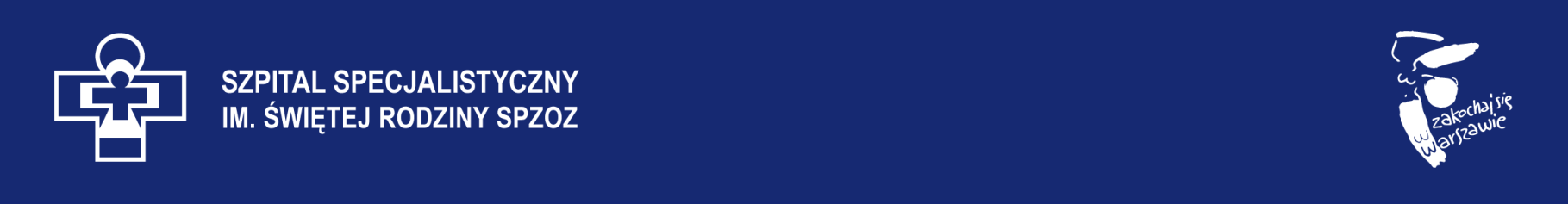 ODŻYWIANIE W OKRESIE LAKTACJI

Karmienie piersią jest najzdrowszym sposobem żywienia niemowląt, zarówno dla dziecka jak i matki. Przez pierwszych 6 miesięcy życia dziecka niemowlę powinno otrzymywać tylko mleko matki, a następnie należy kontynuować karmienie piersią wraz z rozszerzaniem diety dziecka. 
Po porodzie, organizm kobiety jest przygotowany do produkcji pełnowartościowego mleka i nie trzeba się niepokoić o to, że sposób żywienia znacząco wpłynie na wartość odżywczą lub ilość mleka kobiecego. Może on jedynie nieznacznie modyfikować zawartość niektórych składników mleka, np. DHA, niektórych witamin z grupy B, witaminy D czy jodu. Dieta karmiącej wpływa przede wszystkim na jej samopoczucie i zdrowie. Dlatego podczas karmienia piersią należy stosować urozmaiconą i zbilansowaną dietę, bez profilaktycznej eliminacji produktów spożywczych. W przestrzeganiu prawidłowej diety pomogą Ci zaprezentowane poniżej zalecenia.

 Dbaj o regularność i różnorodność

Spożywaj regularnie 4-5 posiłków, w których to warzywa i owoce stanowią połowę wszystkich spożywanych produktów. Kilka razy dziennie spożywaj produkty zbożowe (najlepiej pełnoziarniste) oraz co najmniej 2 szklanki mleka lub jego przetworów. Źródło białka powinny stanowić ryby, nasiona roślin strączkowych i jaja, staraj się ograniczyć nadmierne spożywanie mięsa, zwłaszcza czerwonego                   i jego przetworów. W diecie jak najrzadziej powinny się pojawiać cukier i sól oraz słodkie i słone produkty. Warto ograniczyć smażenie                  i spożywanie produktów ciężkostrawnych ze względu na swoje zdrowie i samopoczucie.
 Umiarkowanie zwiększ kaloryczność diety

W pierwszym półroczu laktacji, dziennie należy spożywać 500 kcal więcej, a w drugim 400 kcal. (kobiety szczupłe mogą potrzebować nawet 650 kcal). Odpowiada to porcji owsianki z bananem, porcji orzechów, albo niewielkiemu zwiększeniu liczby spożywanych posiłków. Nie ma wskazań do stosowania diet odchudzających, bo karmienie piersią naturalnie sprzyja powrotowi do sylwetki sprzed ciąży.
 Suplementuj wybrane składniki pokarmowe

Podczas laktacji zalecana jest suplementacja kwasu DHA w ilości co najmniej 200 mg na dobę, lub przy niskim spożyciu ryb - 400-600 mg. Ponadto, warto suplementować jod (150 µg/d) oraz witaminę D (800-1000 IU/d). Podczas stosowania diety eliminacyjnej lub                               np. wegetariańskiej może być konieczna suplementacja innych składników pokarmowych, o czym powinien zadecydować lekarz lub dietetyk.
 Nie eliminuj produktów wzdymających

Wiele karmiących matek nie spożywa produktów wzdymających (np. warzyw kapustnych, strączkowych, cebuli, produktów pełnoziarnistych, ciężkostrawnych) w obawie, że wywołają wzdęcie i kolkę u malucha. Wzdęcie powstaje w jelitach w wyniku fermentacji niestrawionych węglowodanów przez bakterie jelitowe, więc nie może przejść do mleka kobiecego, które powstaje                             z prekursorów składników pokarmowych we krwi. Kolka niemowlęca, prawdopodobnie spowodowana jest niedojrzałością przewodu pokarmowego, występuje u większości niemowląt między 4 tygodniem a 5 miesiącem życia i mija samoistnie – sposób żywienia karmiącej matki na nią nie wpływa.
 Nie eliminuj produktów alergizujących

Mleko krowie i jego przetwory, orzechy, truskawki, cytrusy, czekolada i cały szereg innych produktów uznawanych za alergizujące często są eliminowane z diety przez kobiety karmiące z obawy, że wywołają alergię u dziecka. Silne alergeny nie przechodzą do mleka kobiecego, ale mniej alergizujące białka mogą. Wiadomo, że profilaktyczna eliminacja alergenów podczas laktacji nie zapobiega wystąpieniu alergii u dziecka, a nawet może zwiększać ryzyko jej wystąpienia, ponieważ oprócz alergenów w mleku występują również przeciwciała.
 Spożywaj produkty o wyraźnym smaku

Substancje smakowo-zapachowe z żywności mogą przechodzić do mleka matki. Dzieci chętniej spożywają mleko o nowym, ciekawym smaku (nawet czosnkowym), a poza tym dzięki temu poznają smak żywności, którą będą otrzymywać podczas rozszerzania diety.
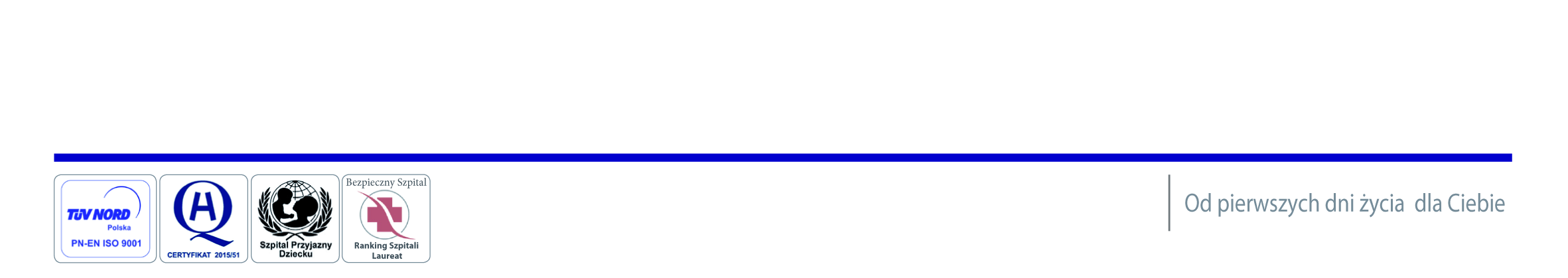 Warszawa,  11.10.2016r.
str.1/2
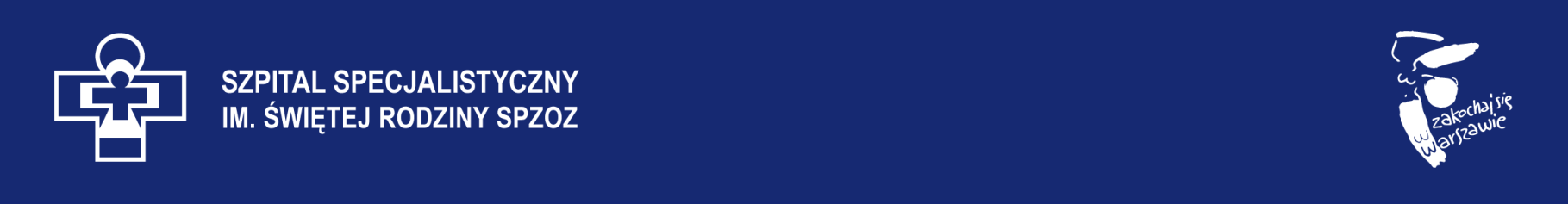 JAKIE PRODUKTY SPOŻYWCZE NALEŻY WYELIMINOWAĆ I OGRANICZYĆ PODCZAS LAKTACJI?
*  ze względu na zasady prawidłowego żywienia, nie laktacji

 Opracowanie:      mgr inż. Monika Zielińska – dietetyk, promotor karmienia piersią , doktorantka  Wydziału Nauk o Żywieniu Człowieka SGGW
                             mgr Olga Barbarska – dietetyk, doktorantka WUM
Zatwierdziła:         dr n. o zdr. Elżbieta Łodykowska – Koordynator ds. laktacji, Szpital im. Św. Rodziny
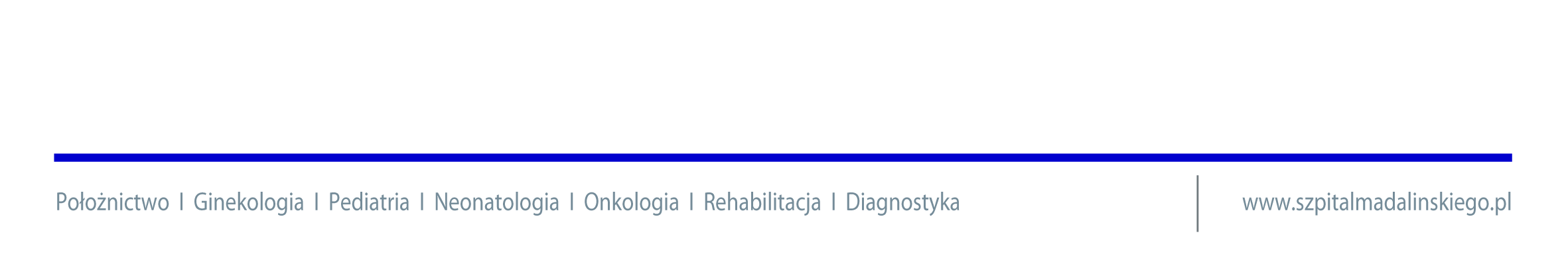 Warszawa,  11.10.2016r.
str.2/2